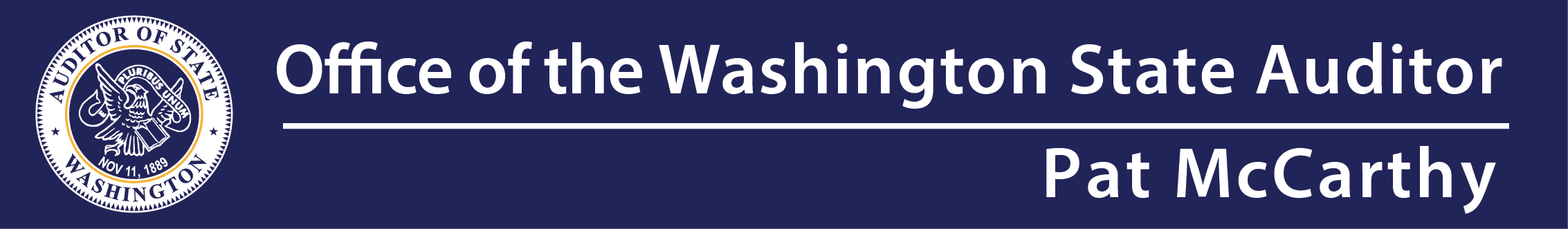 Internal Control Basics

Community College BAR meeting

March 28, 2018

Sarah Mahugh, MBA, CPA, Program Manager
Erika Davis, Higher Education Specialist
Christie Cowgill, Higher Education Specialist
[Speaker Notes: Hello, I’m Sarah Mahugh w/ the State Auditors Office and I’m here today with Erika Davis and Christie Cowgill to present to you on “Internal Control Basics.”

I have 13 years of experience in the accounting and auditing industry. I started my career for the first 3 years at a CPA firm in Oregon doing audits of Portland Community College, Portland School District, and various other governmental audits. 

The last 10 years that I’ve been with SAO I have worked on a variety of financial statement assignments. The last 4 of those years have been as a Manager over the State of Washington’s CAFR audit, and auditing several different 4 year institutions and Community Colleges.]
Today’s objectives
Provide you with great tools to understand what internal controls are necessary at your College

Discuss specific controls over: 
Accounting 
Receipting
Payables and disbursements
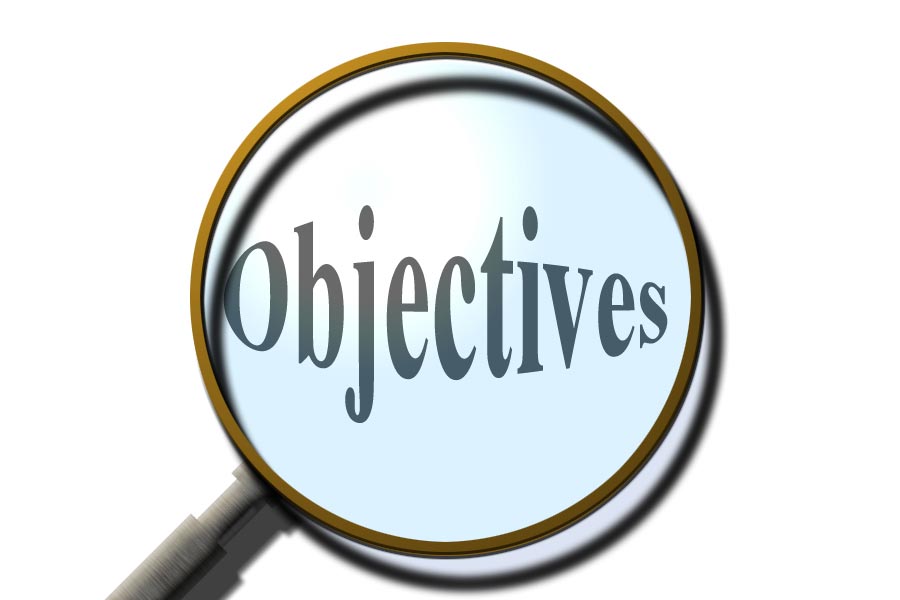 2
[Speaker Notes: So to get started, today I hope you will leave this meeting with a better understanding of where to find what you need on good internal controls. I also hope to provide you with a few good tools for testing out whether or not you have good internal controls at your College, and then I’ll hand it over to Erika and Christie to discuss controls over Accounting, Receipting, Payables and Disbursements.]
What are internal controls?
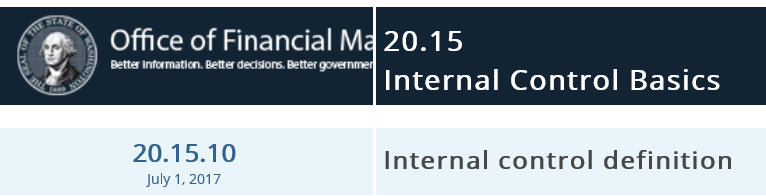 Safeguard assets
Check the accuracy and reliability of its accounting data
Promote operational efficiency
Encourage adherence to policies for accounting and financial records
3
[Speaker Notes: So What are internal controls? I know most of you already know this, but a great location for a definition over internal controls is in the SAAM Manual. 

SAAM 20.15.10 defines internal controls as “A PROCESS WHERE ALL LEVELS OF THE ORGANZIATION TAKE ACTION TO 
SAFEGUARD ASSETS
CHECK THE ACCURACY AND RELABILITY OF DATA
ENCOURAGE ADHERENCE TO POLICY FOR ACCOUNTING AND FINANICAL RECORDS.

Good controls do great things – they protect employees in case of a fraud because good controls assign responsibility to one person who is responsible for doing one item. 

Something else important to point out here, is that the SAAM manual says that good controls don’t stop at good written policies, and should your College have it’s own written policies over controls – YES. Merely relying on the SAAM alone really isn’t enough to ensure good controls. You should have written policies over travel. Our office SAO does and then we also follow the SAAM manual above that. 

Going even beyond a written policy, good controls are really about more than just a great written policy. They are about the ACTIONS THAT PEOPLE TAKE AT EVERY LEVEL OF THE ORGANIZATION.  NOT JUST STAFF, NOT JUST MANAGEMENT, BUT ACTIONS BY THE BOARD ALSO AFFECT THE COLLEGES CONTROL ENVIRONMENT. 

If you have a board committed to strong internal controls and clean audits, they will prioritize hiring staff for your department to ensure there are enough staff for a segregation of duties. That’s why I stress that good controls are actions/decisions at every level of the organization and not just something your Finance Manager can do on her own. Staff following procedures is very important and the tone at the top is also essential to a strong control environment.]
Internal control basics
Where should I find a definition of internal controls and be able to locate what controls I need to follow? 

The Office of Financial Management’s SAAM Manual: https://www.ofm.wa.gov/accounting/saam

I’ll ask the Auditor’s through the SAO auditor helpdesk: https://portal.sao.wa.gov/saoportal/Login.aspx?ReturnUrl=%2fsaoportal%2fforms.aspx%2fHelpDeskDisclaimer

I’ll refer back to the College’s own written internal policies over travel, cash receipting, and purchase cards 

A and C both
2
[Speaker Notes: OK – Just to see if you were paying attention. 

Where should I find a definition of internal controls and be able to locate what controls I need to follow? 

What’s the correct answer? 

D]
Internal control basics
What internal controls do you need at your College? 

None at the College level, we have a CPA firm prepare our statements and an annual audit

An Active Board of Trustees and President that care about your accounting department and internal controls. The tone starts at the top with the control environment

Both preventative controls (i.e. segregation of duties) and detective controls in all cycles

The Controls required in the SAAM manual along with following our Colleges own internal written policies

C, D, and E
2
[Speaker Notes: What’s the correct answer? 

E

Who can tell me why each of those last 3 are important and one alone isn’t really enough?


Preventive Controls are proactive controls
Preventative controls are designed to prevent errors, frauds, loss

Examples of preventive controls are: Segregation of Duties: Duties are segregated among different people to.

Detective controls are those designed to detect and correct undesirable events which have occurred such as reviews over your bank reconciliations or reviews over deposit slips, etc.]
So you want to design good controls?
Authorization
Custody
Recording
6
[Speaker Notes: So we just talked about designing good preventative controls which are good segregation of duties. Segregation of duties are key to minimizing the occurrence of errors or fraud by making sure no employee has the ability to both perpetrate and to conceal errors or fraud. By keeping these three functions separate (Custody, Authorization, and Recording), you’ll be able to ensure employees are protected. 

Custody – Now, the person with the custody function is the person who receives and maintains custody of the asset. 
Recording – This is the individual with access to recording transactions in the accounting system. 
Authorization – This is the individual who is approving the transaction. The person approving the transaction needs to be separate from the person who is recording the transaction (an independent eye or a different set of eyes is always going to be more effective at catching mistakes than your own eyes).]
Internal control basics
What is a good example of someone who is responsible for the custody function?

The Financial Services Director reviews all transactions
The Accounts Payable Clerk maintains the check stock in a locked cabinet
The Fiscal Analyst records the expense to the general ledger
All of the above
6
[Speaker Notes: Custody – This is the person who receives and maintains custody of the asset. 

Example: an incompatible duty would be the person with physical custody over cash/checks to also have the ability to approve bank reconciliations. Why?

Because they can access the checks and then write them, and if they are the only person approving the bank reconciliation, then they would be the only one knowing if checks went missing.

That’s why authorization and review over that monthly bank reconciliation needs to be done by someone who does not have physical custody over checks. We’ve seen this type of fraud too often to believe that it doesn’t exist. Any essential functions within the cash disbursements process needs to be separated among employees. At least separated to the extent that the person with physical custody of the checks is not also authorizing the checks and then recording the expense in the general ledger. 

Per SAAM 85.50.40, bank statements are to be reconciled monthly.]
Internal control basics
What is a good example of someone who is responsible for the recording function?

The Administrative Assistant opens the mail and takes in physical checks
The Fiscal Analyst records write-offs in the system
The Fiscal Services Director reviews and approves (within 2 months of year end) the bank statements and reconciliations
All of the above
7
[Speaker Notes: Recording – This is the individual with access to recording transactions in the accounting system. 


Example: the person allowed to record write-off’s for receivables in the accounting system should not be the same person who is allowed to open the mail and take in the physical checks (custody) because this could allow the individual to write off checks/cash and keep them.]
Internal control basics
What is a good example of someone who is responsible for the authorization function?

The Administrative Assistant opens the mail and takes in physical checks
The Fiscal Analyst records write-offs in the system
The Fiscal Services Director reviews and approves (within 2 months of year end) the bank statements and reconciliations
All of the above
8
[Speaker Notes: Authorization – This is the individual who is approving the transaction. The person approving the transaction needs to be separate from the person who is recording the transaction (an independent eye or a different set of eyes is always going to be more effective at catching mistakes than your own eyes).]
Accounting controls
Goal: Controls and processes should generate adequate documentation to demonstrate achievement of objectives:
10
[Speaker Notes: Goal: Controls and processes should generate adequate documentation to demonstrate achievement of objectives. This is not only important for audit purposes, it is also important for management’s oversight and general monitoring of financial activity and reporting, efficiency and effectiveness of operations, and compliance with laws and regulations.]
Accounting controls
Three general areas we’ll touch on today:
10
[Speaker Notes: Three general areas we’ll touch on today:
Financial data
Journal entries 
Financial reporting]
Accounting controls
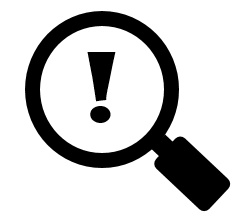 Controls over Financial Data: 
Identification of financial events
Controls should ensure financial events and transactions are properly identified and recorded
Items to consider: 
Are staff responsible for identifying and recording transactions provided with adequate training? 
Including cross-training to provide backup in the case of vacation or other absence
Does the College have appropriate segregation of duties over major processes in place? 
Is a current, accurate, and complete policy and procedures manual (including financial policies) accessible and communicated to all staff? 
Are duties of officials and employees clearly defined and periodically evaluated?
10
[Speaker Notes: Controls over Financial Data: 
Identification of financial events
Controls should ensure financial events and transactions are properly identified and recorded

Ex: Are staff responsible for recording transactions provided with adequate training? (including cross-training)
Do you have appropriate segregation of duties over major processes at the College? (which we will expand more on later in the presentation about how to achieve this)
Is a current, accurate, and complete policy and procedures manual (including financial policies) accessible and communicated to all staff? 
Are duties of officials and employees clearly defined and periodically evaluated? 


The saying, “Garbage in, garbage out” applies here---if you don’t have procedures in place right to identify and record financial events and transactions you don’t have an accurate and complete set of data to start with and build upon to meet your other objectives.]
Accounting controls
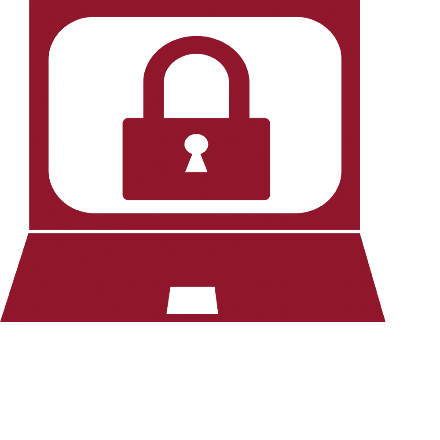 Controls over Financial Data: 
Access controls over data 
Controls should ensure electronic data and hard-copy                                        records are safeguarded against manipulation 
Example controls: 
Develop polices over IT security and document retention and communicate to all staff regularly 
Refrain from sharing log-in information or having shared access to systems 
Establish a periodic review of user access in the financial management system based on staff’s current job duties
Inactivate separated employee’s user access timely 
Limit the number of employees with elevated system privileges (“system administrators”)
Limit the number of employees with access to key tables and screens in FMS and SMS (BM1001-Fee Code table, BM1002-FinAid Program Code table, BM1010-Tuition Calculation table, IS1001-Course Schedule)
10
[Speaker Notes: Controls over Financial Data: 

From the TM testing strategy, “User Access”: 

Data is a significant asset to state and local governments and affect almost all parts of an entity’s operation.  Systems that process and capture data are often a significant element to key controls in financial audit areas.  

Governments without adequate user access, roles and rights controls are at risk for:
Unauthorized, unaccountable data entry,
Data supporting the Financial Statements or key operating process, is not reliable,
Confidential data is insufficiently protected, and
Errors and misappropriations without timely detection

Example controls: 
Develop polices over IT security and document retention and communicate to all staff regularly 
Refrain from sharing log-in information or having shared access to systems 
Establish a periodic review of user access in the financial management system based on staff’s current job duties
Inactivate separated employee’s user access timely 
Limit the number of employees with elevated system privileges (“system administrators”)
Limit the number of employees with access to key tables and screens in FMS and SMS (BM1001-Fee Code table, BM1002-FinAid Program Code table, BM1010-Tuition Calculation table, IS1001-Course Schedule)]
Accounting controls
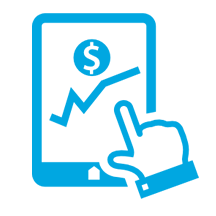 Controls over Financial Data: 
Correctly accounting for all financial events 
Controls should ensure the following: 
Only valid transactions are recorded and reported 
All transactions occurred during the period are recorded and reported 
Transactions are recorded and reported at properly valued and calculated amounts 
Recorded and reported transactions accurately reflect legal rights and obligations 
Transactions are recorded and reported in the account and fund in which they apply
10
[Speaker Notes: Correctly accounting for all financial events 
Controls should ensure the following: 
Only valid transactions are recorded and reported 
All transactions occurred during the period are recorded and reported 
Transactions are recorded and reported at properly valued and calculated amounts 
Recorded and reported transactions accurately reflect legal rights and obligations 
Transactions are recorded and reported in the account and fund in which they apply 

As an insight to the audit, these objectives directly tie to the assertions that we will review your balances for (existence, completeness, valuation, rights and obligations, classification)]
Is the purpose of the journal entry clearly articulated in the documentation?

The documentation for the purpose of the journal entry should be clearly stated without additional verbal explanation. Staff turnover can occur at any time, and this information could be lost if it is not well documented. 

Is supporting documentation attached to journal entries? Are journal entries reviewed? 

For example, an auditor reviewing for state grants is going to review those related journal entries to see that there is supporting documentation attached, and that the Director of Fiscal Services (or another approver) reviewed the journal entry to ensure it’s reported properly.
Accounting controls
Controls over Journal Entries: 
Controls over journal entries are critical for ensuring data in the general ledger is accurate and complete.
Elements of controls over JE’s: 
Is the purpose of the journal entry clearly articulated in the documentation?
Is supporting documentation attached to journal entries? 
Is there a knowledgeable person reviewing journal entries? 
Is the review of the journal entry documented?
15
[Speaker Notes: Journal entries should be well supported. How well supported you ask? -Well, it has to be effective in a sense that the person reviewing the JEs would easily come to a conclusion about why the JEs were prepared in such a way. They would also be able to reasonably interpret why the journal entries are being posted and what support they may have.

Knowledgeable persons should be preparing and reviewing the journal entries. Effective governments ensure that personnel preparing and reviewing the journal entries can properly interpret these entries and ensure that they are appropriate for the transactions being incurred.]
Is the purpose of the journal entry clearly articulated in the documentation?

The documentation for the purpose of the journal entry should be clearly stated without additional verbal explanation. Staff turnover can occur at any time, and this information could be lost if it is not well documented. 

Is supporting documentation attached to journal entries? Are journal entries reviewed? 

For example, an auditor reviewing for state grants is going to review those related journal entries to see that there is supporting documentation attached, and that the Director of Fiscal Services (or another approver) reviewed the journal entry to ensure it’s reported properly.
Accounting controls
Controls over Journal Entries-continued

Remember: Journal entries are significant in that they allow for management’s override of different functions that integrate into the general ledger. You can easily post adjustments without going through the different functions like disbursements or cash receipting.
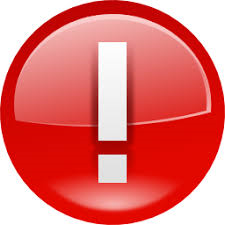 16
[Speaker Notes: Why do we care so much about internal controls over JE’s? 

Because they allow for management’s override and effective internal controls decrease the risk of override to an acceptable level. 

Also, auditors are required to review year-end adjusting journal entries.]
Accounting controls
In summary, good accounting controls include the following:
Separation of duties
Access controls
Physical audits
Adequate documentation – Document, document, document
Periodic reconciliations
Approval authority and supervisory review 
Note: Compensating controls are not ideal, because they come after the transaction/event has occurred.
10
[Speaker Notes: Accounting controls can be such things as checklist and evaluation tools.
Without accurate accounting records management cannot make informed decisions.

Separation of Duties – The more separated the functions, the less chance there is for fraud
Access controls – limited access (ex: read only), audit employee usage of system 
Physical audits – cash counts, inventories – can reveal bypassing of controls
Standardized documentation – invoices, travel expense reports. Makes it easier to review past records if standardized
Periodic reconciliations – banks, suppliers, can reveal errors in accounting system
Approval Authority – Specific managers have to approve transactions, large dollar amounts have to be approved. This added layer of control can help prevent potential fraudulent activity]
Cash receipting
Segregation of duties – one individual should not have control over the entire accounting transaction (authorization, recording, custody)
The following duties should be segregated: 
Cash receipts
Cash counts
Bank deposits
Deposit receipt reconciliation 
Bank reconciliations
Posting of deposits
Cash disbursements
I have seen a fraud before where several thousand dollars in cash was stolen due to 15 people knowing the safe’s password. The government was not able to determine who stole the cash due to the large number of staff with access to the safe and the safe’s password.
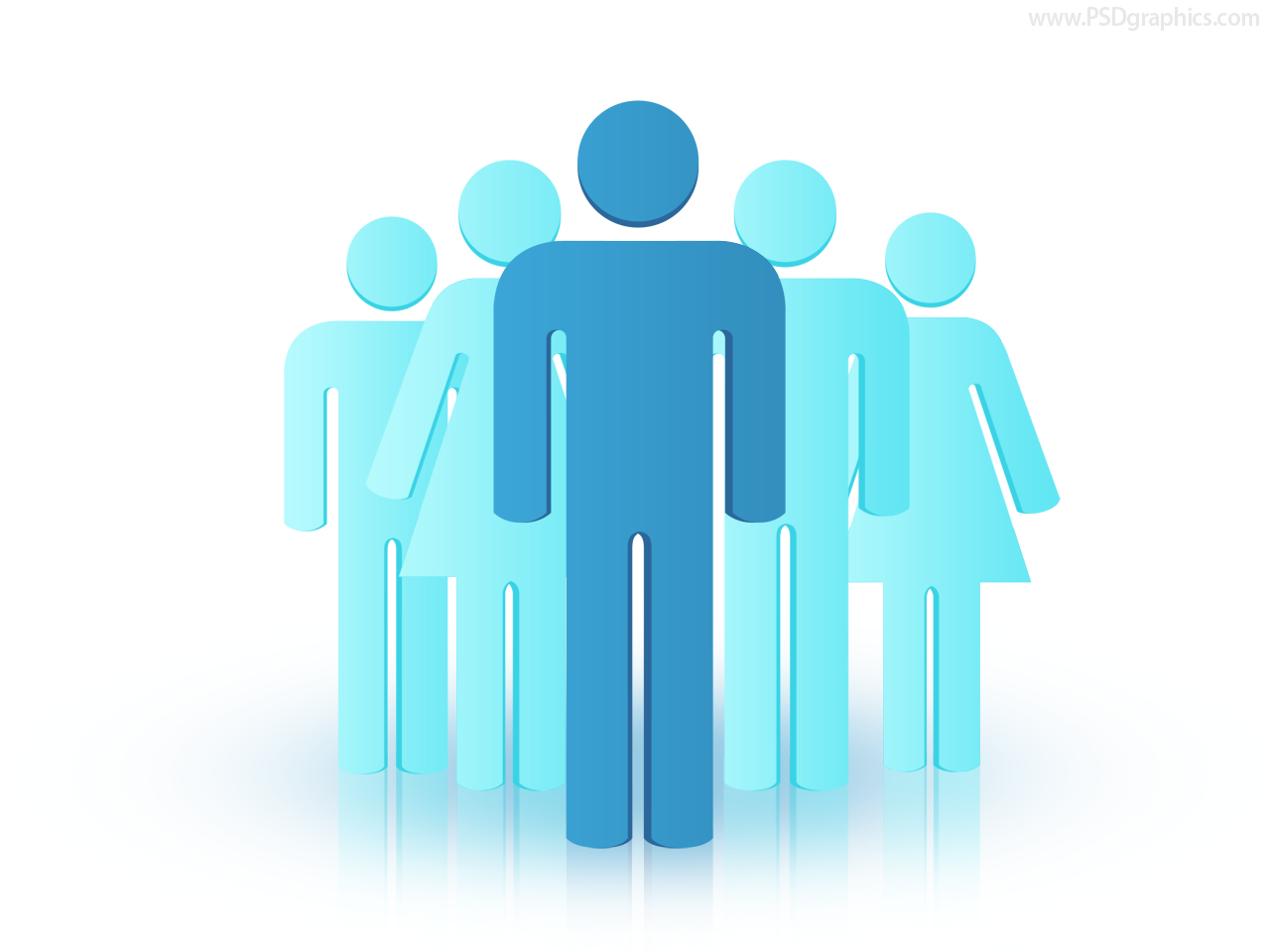 18
[Speaker Notes: http://www.upenn.edu/oacp/audit/audit101/operational-controls.html

Cash Controls
Any unit collecting or maintaining cash needs to ensure that collections are sufficiently safeguarded. “Cash” for purposes of controls discussion includes currency, coins, checks, money orders, and gift certificates/cards. Types of cash typically on hand include cash receipts, petty cash accounts, and change funds. The following principles of good cash handling will be discussed in greater detail: Segregation of duties, Security, Reconciliation, Management Review, Documentation.
Segregation of Duties: Cash handling duties can be divided into four stages: receiving, depositing, recording, and reconciling. Ideally, all four stages would be performed by different individuals. The purpose of this segregation of duties is to minimize the opportunity for an employee to misappropriate funds and avoid detection. In a smaller department, it may not be feasible to fully segregate all of the cash-related duties. In these circumstances, the department may rely on compensating controls to mitigate the risk that cash is misappropriated (e.g., increased monitoring).]
Cash receipting
Security – It’s important to put safeguards in place over cash to protect against theft or loss. 
Example controls: 
Keep all cash in a safe until it is deposited
Consider using a drop safe for areas with regular cash receipts to limit access to the contents of the safe
Limit access to the safe to supervisory and authorized staff only 
Change the combination to the safe on a regular basis, especially during times of high staff turnover 
Consider installing a camera and alarm system 
If cash boxes are used, ensure each staff is assigned                          his/her own cash box in order to readily assign                       responsibility in the event of a loss
I have seen a fraud before where several thousand dollars in cash was stolen due to 15 people knowing the safe’s password. The government was not able to determine who stole the cash due to the large number of staff with access to the safe and the safe’s password.
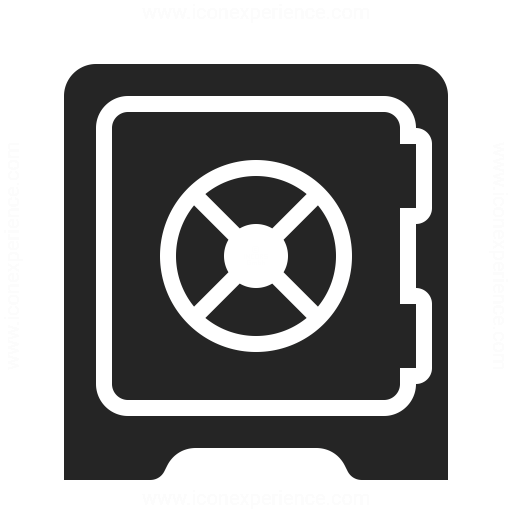 19
[Speaker Notes: http://www.upenn.edu/oacp/audit/audit101/operational-controls.html

Cash Controls
Any unit collecting or maintaining cash needs to ensure that collections are sufficiently safeguarded. “Cash” for purposes of controls discussion includes currency, coins, checks, money orders, and gift certificates/cards. Types of cash typically on hand include cash receipts, petty cash accounts, and change funds. The following principles of good cash handling will be discussed in greater detail: Segregation of duties, Security, Reconciliation, Management Review, Documentation.

Security: Keep all cash in a safe until it is deposited. For areas with regular cash receipts, a drop safe is recommended to limit access to the contents of the safe. Regardless of the type of safe used, limit access to supervisory and authorized personnel only. Locate the safe where it is continually visible by departmental employees but out of public sight. Change the combination of the safe on a regular basis (e.g. annually) and when an employee who knows the combination to the safe leaves the unit. If cash boxes are used ensure that they can be locked, are fire resistant, are not easily movable or concealable, and access is limited to the person collecting the cash. Cash boxes cannot be shared amongst employees as accountability for the cash will be diminished and management will not be able to readily assign responsibility for shortages to the appropriate employee. If large sums of money are being collected and/or cash is collected in a high traffic area, consider installing a camera and alarm system.
Reconciliation & Documentation: Cash collections must be reconciled on a daily basis to the cash register/point of sale system to ensure the completeness of receipts. On a monthly basis, an employee who does not collect funds must reconcile deposit tickets to general ledger accounts to ensure that all amounts were properly deposited and reconcile general ledger balances to bank records to ensure that deposits were appropriately credited by the bank. See below for additional information on documenting reconciliations.
Record keeping requirements exist throughout the cash collections process. A record of cash collected must be maintained by the employee responsible for accepting the cash. This could be in the form of a cash register tape, a revenue log, a pre-numbered receipts book, etc. This record will be compared to the actual cash on hand during the daily balancing of the register or cash box. Records of deposits made must be documented and retained to assist in the performance of reconciliations. Reconciliations between book and bank balances must be performed on a monthly basis and documentation that the reconciliation was performed, that reconciling items were investigated and resolved must be retained. 
Management Review: Supervisors should initial and date all reconciliations to demonstrate that they were reviewed and approved.]
Cash receipting
Reconciliation and documentation – SAAM 85.50 requires cash to be deposited daily and reconciled on a daily basis. Investigate any differences and document their causes. 
Monthly bank reconciliations should also be performed to ensure all amounts were properly deposited and appropriately credited by the bank.
Management review – Supervisors should initial and date all reconciliations to demonstrate that they reviewed and approved the reconciliations.
I have seen a fraud before where several thousand dollars in cash was stolen due to 15 people knowing the safe’s password. The government was not able to determine who stole the cash due to the large number of staff with access to the safe and the safe’s password.
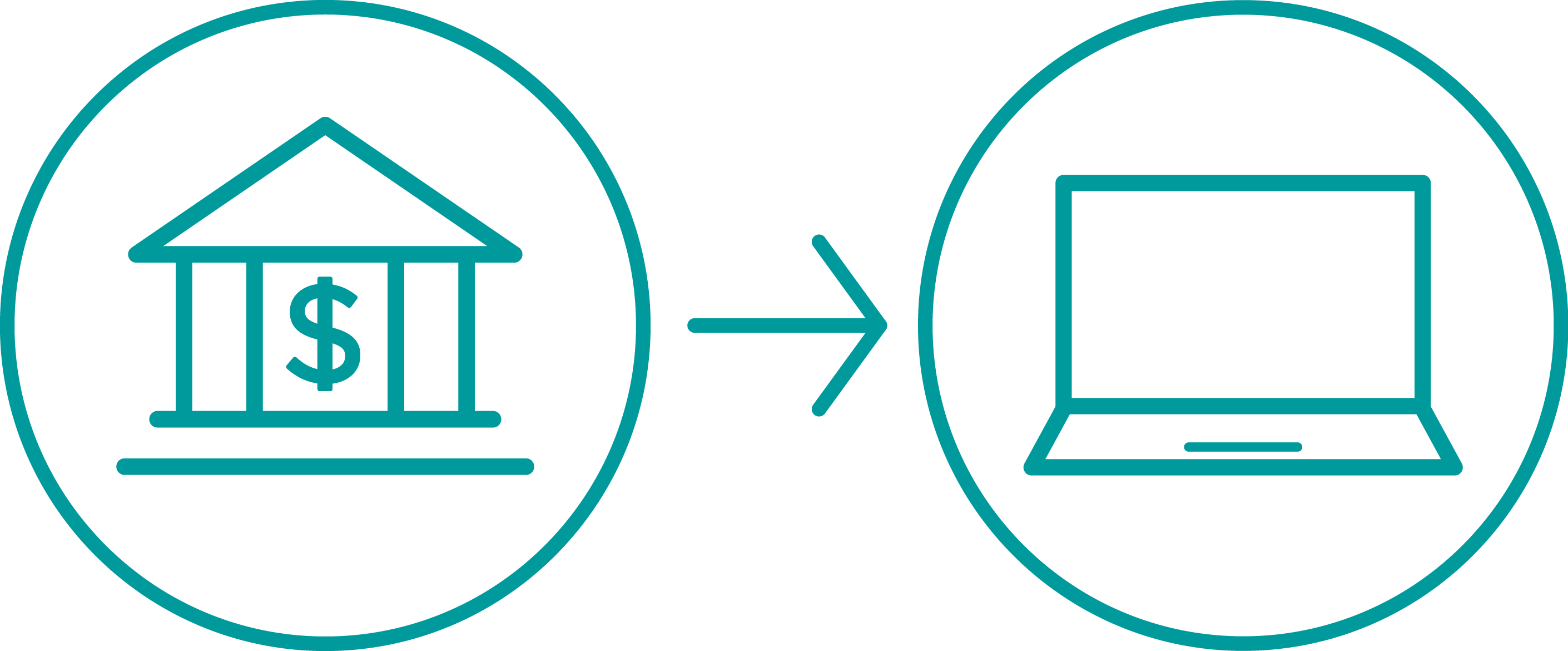 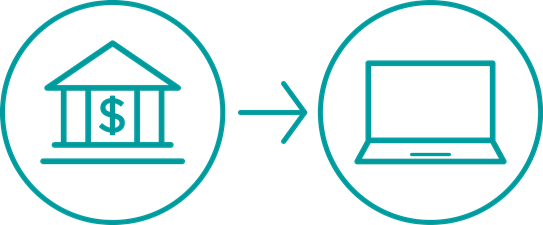 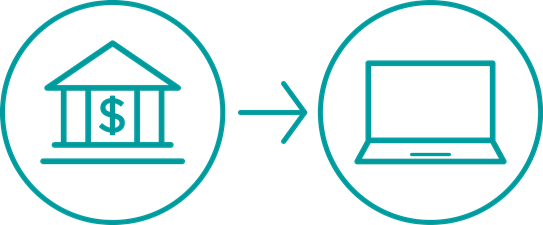 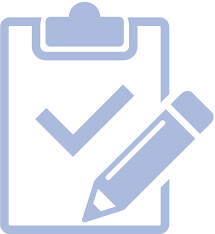 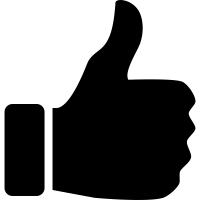 20
[Speaker Notes: http://www.upenn.edu/oacp/audit/audit101/operational-controls.html

Cash Controls
Any unit collecting or maintaining cash needs to ensure that collections are sufficiently safeguarded. “Cash” for purposes of controls discussion includes currency, coins, checks, money orders, and gift certificates/cards. Types of cash typically on hand include cash receipts, petty cash accounts, and change funds. The following principles of good cash handling will be discussed in greater detail: Segregation of duties, Security, Reconciliation, Management Review, Documentation.

Reconciliation & Documentation: Cash collections must be reconciled on a daily basis to the cash register/point of sale system to ensure the completeness of receipts. On a monthly basis, an employee who does not collect funds must reconcile deposit tickets to general ledger accounts to ensure that all amounts were properly deposited and reconcile general ledger balances to bank records to ensure that deposits were appropriately credited by the bank. See below for additional information on documenting reconciliations.

Record keeping requirements exist throughout the cash collections process. A record of cash collected must be maintained by the employee responsible for accepting the cash. This could be in the form of a cash register tape, a revenue log, a pre-numbered receipts book, etc. This record will be compared to the actual cash on hand during the daily balancing of the register or cash box. Records of deposits made must be documented and retained to assist in the performance of reconciliations. Reconciliations between book and bank balances must be performed on a monthly basis and documentation that the reconciliation was performed, that reconciling items were investigated and resolved must be retained. 

Management Review: Supervisors should initial and date all reconciliations to demonstrate that they were reviewed and approved.]
Accounts payable
Separate who:
Approves the purchase
Receives the order
Approves invoices for payment
Reviews and reconciles to the financial records
Separate individuals who:
Approve the purchase
Receive the order
Approve invoices for payment
Review and reconcile to the financial records
13
[Speaker Notes: Discuss best practices:
Review and update signature authority periodically
Obtain pre-approval for purchases
Verify goods and services against contracts and invoices
Reconcile ledgers to recorded transactions
Monitor that invoices are paid timely]
Travel
Colleges are required to comply with SAAM 10 with noted exceptions under 10.10.05 point 1.
General Travel requirements:
Travel needs to be directly work related
Obtained at the most economical price
Both critical and necessary for state business
Out of state and International travel has different requirements under SAAM 10.10.50
Boards are under SAAM 10.70.00.c
Travel
Minimum responsibilities in SAAM 10.10.10.a:
Establish an effective system for management and control over travel-related costs including:
Written internal policies and procedures
Clearly defined roles and responsibilities to include the level(s) to which agency head responsibility has been delegated.
The amount of time the agency requires for advance approval of meal costs at meetings.
Prohibition to pay fines or citations.
Ensure travelers are not treated differently under like travel circumstances.
Remember internal travel policies and reimbursement allowances can be more restrictive than SAAM, not less.
23
Contacts
Sarah Mahugh, CPA
Financial Audit Program Manager
(360) 725-5417
Sarah.Mahugh@sao.wa.gov

Erika Davies
Assistant Audit Manager
Higher Education Specialist
(425) 948-7401
Erika.Davies@sao.wa.gov
Websites: www.sao.wa.gov  auditconnectionwa.org/
Facebook:  www.facebook.com/WAStateAuditorsOffice
Twitter: www.twitter.com/WAStateAuditor
24